1/4h RPS Episode #7
Léna Miller-Jones (Cheffe de projet QVCT DRH VYV3)
Jonathan Kieffer (Responsable RH UTML)
17/03/25
Les 1/4h RPS ?
Série de webinaires mensuels de 15min pour acculturer les managers aux RPS et les équiper pour agir.
Episode #1 à 6 => Supports et replay : https://info.vyv3.fr/evenements/votre-1-4-heure-rps/

Episode #7 : L’entretien de soutien affectif
2
L’écoute active, incontournable pour tout entretien !
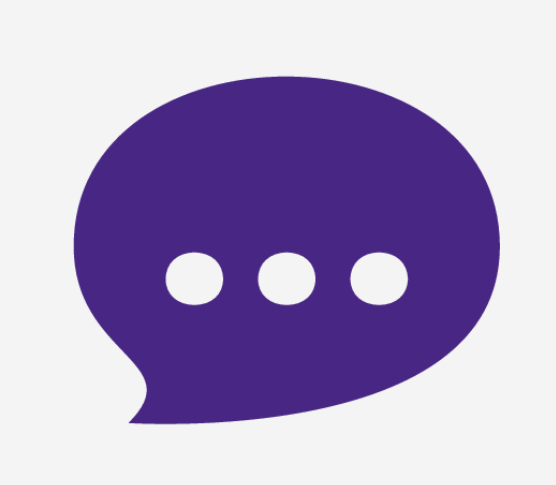 Les 10 piliers de l’écoute
Être pleinement présent dans l’échange et prendre le temps
Mettre à l’aise : expliquer le cadre de l’échange et rassurer sur l’intention
Laisser parler : Laisser l’autre s’exprimer sans interruption.
Montrer de l’intérêt : Hochements de tête, sourires, « je vois », etc.
Vérifier votre compréhension : « si je comprends bien ce que tu dis […], est-ce bien cela ? »
 Se mettre à la place de l’autre
 Favoriser l’expression par des questions adaptées : éviter les questions qui appellent un oui ou un non, faire préciser ce qui est vague ou impersonnel (on, toujours, jamais, tout le monde….).
Rester calme
Écouter sans interpréter, juger ni évaluer trop vite.
Maintenir l’attention et la présence à l’autre tout du long
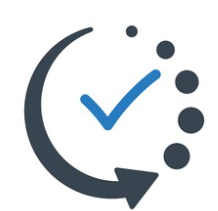 Disponibilité
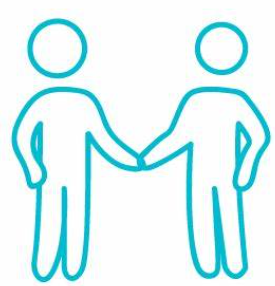 Clarté / bienveillance
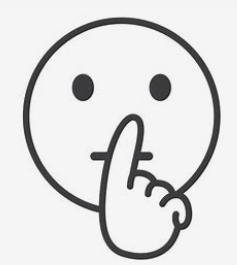 silence
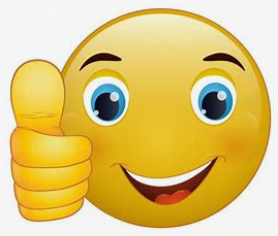 Signes de reconnaissance
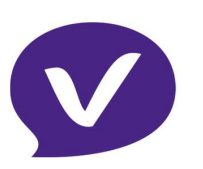 Reformulation / résumé
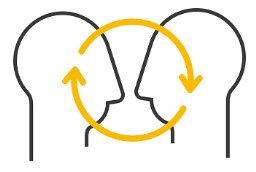 Empathie
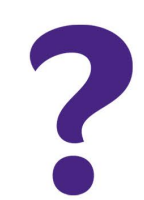 Questions ouvertes
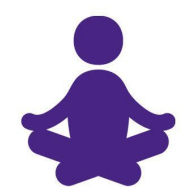 Distance émotionnelle
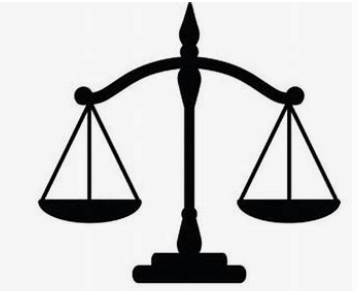 Neutralité
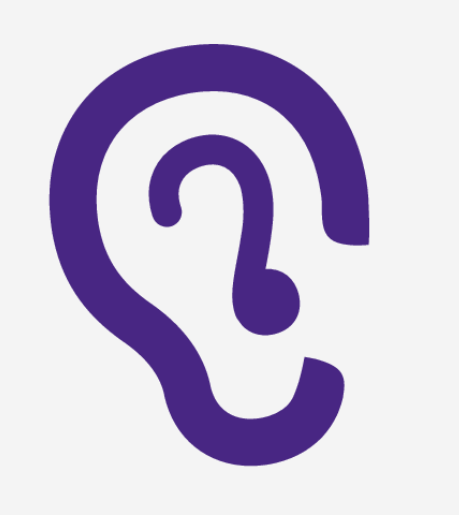 Concentration / Authenticité
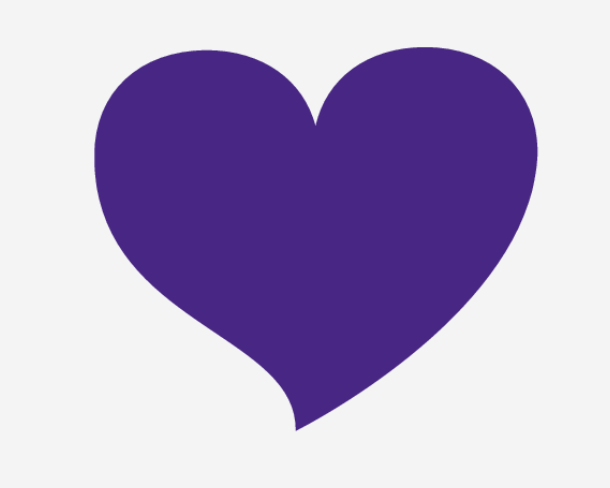 3
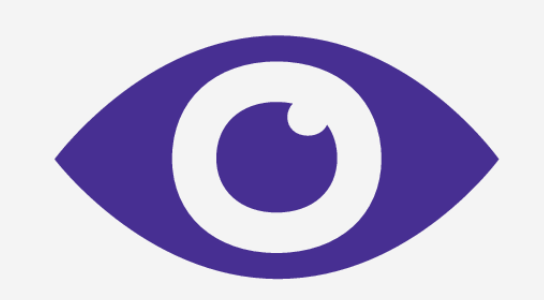 L’entretien de soutien affectif
4
Objectif : 
Manifester son soutien tout en évitant de s’immiscer dans la sphère personnelle
Quand mener un entretien de soutien affectif ? 
Après un évènement difficile : Lorsqu’un collaborateur a vécu une situation émotionnellement éprouvante (agression, conflit, incident grave, décès d’un usager ou collègue, etc.).
Face à des signes de détresse : lorsque des signaux de mal être apparaissent (cf Episode #6 « Comment repérer et accompagner les salariés fragilisés ? »
Lors de périodes de transition : Changement d’organisation, restructuration, prise de poste difficile, départ d’un collègue marquant.
En cas de période de charge de travail excessive
Lorsqu’un collaborateur exprime un besoin d’écoute : Si un salarié demande à être entendu sur des difficultés personnelles ou professionnelles ayant un impact sur son travail.
En amont de l’entretien : 
Approcher la personne pour lui proposer l’entretien : 
« L’évènement XXX a pu être éprouvant pour toi, je te propose qu’on prenne un moment pour en parler», 
« Je me demande comment tu vas en ce moment. J’ai l’impression que ce n’est pas évident pour toi ces derniers temps, je te propose qu’on prenne un moment pour en parler», 
« J’ai conscience que la période actuelle est intense. Je te propose qu’on prenne un moment pour échanger sur comment tu la vis et voir comment on peut alléger certaines choses si besoin. »
« Ce que tu me dis me semble important. Je te propose qu’on prenne un moment pour en parler plus au calme et voir ensemble comment avancer. » 
Eviter les formules floues « il faut qu’on parle ». Si vous constatez des difficultés, n’attendez pas que la personne vienne d’elle-même pour déclencher l’entretien
Choisir le bon moment et lieu : entretien individuel, dans un cadre calme et confidentiel
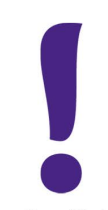 5
Déroulé de l’entretien
1- Demander l’autorisation de dialoguer autour de constats
« J’ai observé que (énoncé les faits concrets) / Je me dis / j’ai l’impression que c’est un peu difficile pour toi en ce moment. J’aimerais que nous en parlions librement. Es-tu d’accord ? »
En cas de refus : lui préciser que votre proposition demeure et que vous vous permettrez de revenir vers lui/elle si vous l’estimez nécessaire (en cas de mal être important, voire doutes sur des tendances suicidaires, voir Episode #6)
2 – Manifester son soutien et sa compréhension
« J’ai tout à fait conscience que cela peut être difficile pour toi. Comment te sens-tu en ce moment ? »
3 – Dissocier cadre professionnel et personnel et orienter si nécessaire
Clarifiez ce sur quoi vous pouvez agir et ce qui dépasse votre champ d’action. 
Attention à ne pas vous engager sur un terrain qui n’est pas de votre responsabilité ou de vous mettre dans la posture           de sauveur (voir triangle de Karpman Episode #6)
Orientez vers des ressources internes ou externes si nécessaire. 
« Je dois faire la part des choses entre ce sur quoi je peux agir, ce qui entre dans  mon champs de compétences et ce sur quoi je ne peux pas agir : je pense qu’en ce qui concerne (problème de santé, financier…), tu aurais tout intérêt à rencontrer (les RH, l’assistante sociale, ton médecin ….) »
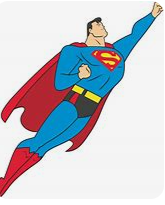 6
Déroulé de l’entretien
4 – Identifier comment accompagner au mieux la personne dans le cadre de son travail
Rendre acteur la personne dans les propositions à formuler pour traverser au mieux la période.
« En ce qui concerne ta mission, de quoi aurais tu besoin pour….que pourrais-tu faire pour… »
«  Selon toi qu’est ce qui pourrait être mis en place dans cette période pour t’aider à la traverser au mieux ? » « Comment peut-on t’accompagner ? » 
5 – Valider la ou les propositions 
Reformuler les solutions proposées et valider qu’elles conviennent à la personne.
Soit vous pouvez valider de suite la ou les propositions car les actions à mettre en œuvre sont à votre main, soit vous avez besoin de temps pour voir les possibles. 
« Je pense que c’est une bonne solution et je valide » ou « je vais voir ce qui est possible et je reviens vers toi rapidement ». 
6- Proposer un autre point pour le suivi
« Je te propose que nous refassions un point dans quelques jours pour voir comment tu te sens et si ce qui a été mis en place est efficace. Quel créneau pouvons nous poser ensemble ? » 
Ou « Je te propose que nous refassions un point dans quelques jours pour que je te fasse un retour sur les possibles. Quel créneau pouvons nous poser ensemble ? » 
7 – Renforcer le soutien affectif
« Je te remercie de la confiance que tu m’as accordée et je reste à ton écoute si tu en ressens le besoin »
7
Merci pour votre attention 

RDV au 14 avril pour l’épisode #8 : 
Outil : la grille d’entretien de résolution de problème
8
Planning 2024
Planning 2025
9